What is happening to the particles?
How do you know a reaction has occurred?
Demonstration
http://www.youtube.com/watch?v=DITY2rXYU-I
[Speaker Notes: Start with KI, add Pb (NO3)2]
How do we know a chemical 
reaction has taken place?
What happens to the mass in a reaction?  Why?
How do we know a chemical 
reaction has taken place?
What happens to the mass in a reaction?  Why?
http://www.youtube.com/watch?v=QjVYz00-Kxc
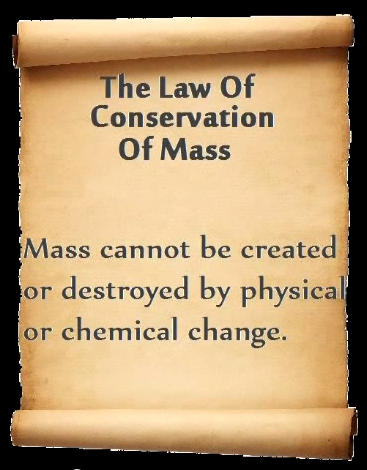 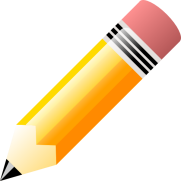 What happens to the mass in each reaction?
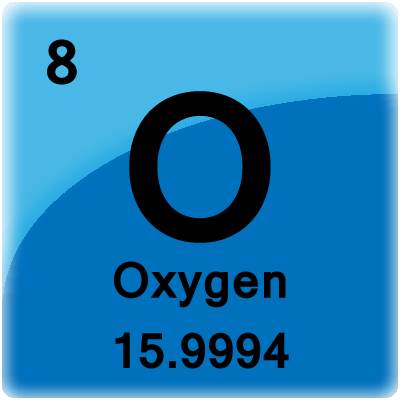 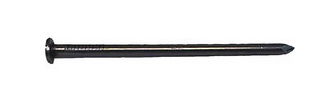 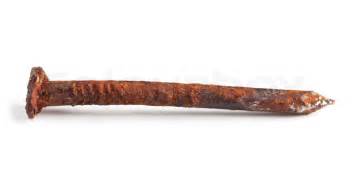 +

10.0 g
14.3 g
Solid + Gas  Heavier Solid
Lab
Salt and Water
Bicarbonate Soda and Acetic Acid

What happens to the mass in each reaction?
Review Your Learning
In pairs, make up a mime which explains what you have learnt this lesson.
http://www.youtube.com/watch?v=x9iZq3ZxbO8&feature=related
States of Matter
Iron     Fe(s)

Mercury     Hg(l)

Water     H2O(aq)

Oxygen     O2(g)
Solid

Liquid

Aqueous

Gas
(s)

(l)

(aq)

(g)